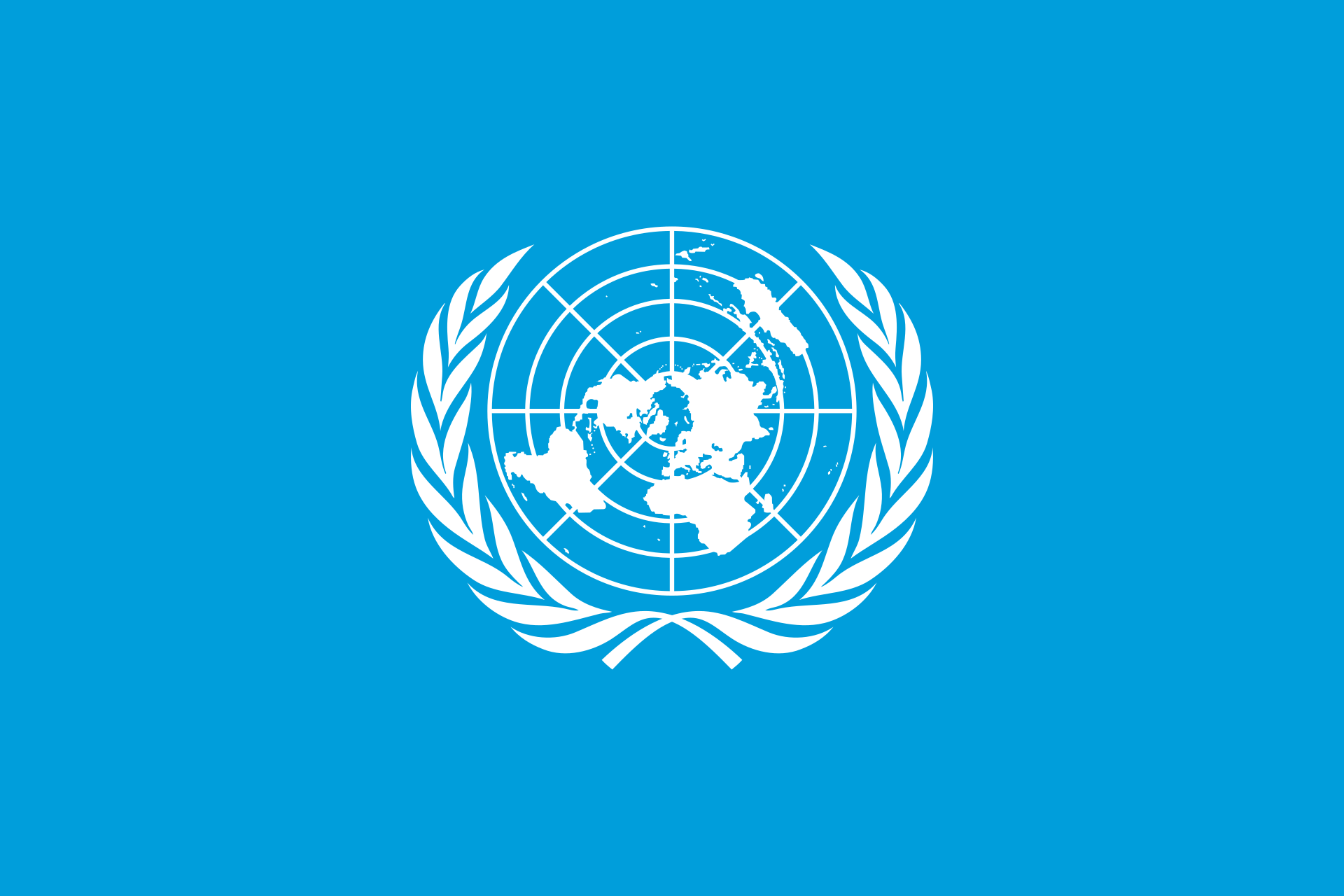 Organizace spojených národů
Tadeáš Cebák
Štěpán Hlaváček
Základní charakteristika OSN
Mezinárodní organizace sdružující nezávislé státy se společným cílem – ochrana míru a bezpečnosti, zlepšování podmínek pro život lidí na celém světě
Základní funkce: 
pomoc při řešení mezinárodních konfliktů a problémů
Zaměření: 
respekt k lidským právům, snižování chudoby, potírání nemocí, ochrana životního prostředí, boj proti obchodu s drogami a terorismu, podpora produkce potravin, pomoc uprchlíkům, podpora opatření proti šíření nemoci AIDS, odstraňování nášlapných min
193 členů
Historie
Název Spojené národy – Franklin D. Roosevelt
1. použití – v Deklaraci Spojených národů dne 1.1.1942 ve Washingtonu – podepsalo 26 států společný boj proti Ose
1899 v Haagu – 1. mezinárodní mírová konference
Schválila Úmluvu o mírovém řešení konfliktů
Ustavila Stálý arbitrážní soud (činný od r. 1902)
Předchůdkyní OSN – Společnost národů
Ustavená v r. 1919 ve Versailleské smlouvě „na podporu mezinárodní spolupráce a dosažení míru a bezpečnosti“
Ukončila činnost poté, co se jí nepodařilo zabránit WW2
26. června 1945 v San Francisku – Konference Spojených národů o mezinárodním uspořádání
50 (+1) zemí podepsalo Chartu OSN
OSN oficiálně vznikla 24. 10. 1945 (Den Spojených národů) – ratifikována signatářskými zeměmi OSN
Charta OSN
Ustavující dokument, mezinárodní smlouva
Stanovuje práva a povinnosti členských států, stanovuje orgány a postupy fungování OSN
Kodifikuje základní principy mezinárodních vztahů – suverenita, rovnost, zákaz užití síly při řešení mezinárodních sporů
Předmluva Charty – tzv. preambule
Vyjadřuje ideály a společné cíle všech států, které se spojily
Dodatky k Chartě
Chartu lze pozměnit hlasováním VS – 2/3 musí být pro a následně ratifikovat, včetně 5ti stálých členů RB
1965 – zvýšen počet členů RB z 11 na 15, zvýšen i počet hlasů nutných k přijetí rozhodnutí ze 7 na 9
1965 - zvýšen počet členů Ekonomické a sociální rady z 18 na 27; 1973 - zvýšen počet na 54 členů
1968 – zvýšen počet hlasů v RB potřebných ke svolání Všeobecné konference o revizi Charty ze 7 na 9
Organizační struktura
Valné shromáždění
193 členů (všichni) – každý stát 1 hlas
O důležitých otázkách (světová bezpečnost, přijímání nových členů, stanovování rozpočtu) rozhoduje 2/3 většina
O dalších otázkách rozhoduje prostá většina
Řádné výroční zasedání:
Začíná v září a pokračuje během celého roku
Na úvod – Všeobecná rozprava – nejvyšší představitelé států a vlád prezentují názory svých zemí
V čele – předseda volen na 1 rok
Funkce a pravomoci:
Projednává a vydává doporučení na různá témata
Řeší problematiku ozbrojených konfliktů a odzbrojení; zlepšuje situace dětí, mladých lidí, žen atd.
Debatuje o otázkách udržitelného rozvoje a lidských práv
Rozhoduje o výši příspěvků členských států do rozpočtu OSN a jejich využití
6 výborů – Pro odzbrojení a mezinárodní bezpečnost; Hospodářský a finanční; Sociální, humanitární a kulturní; Zvláštní výbor pro politické otázky a otázky dekolonizace; Administrativní a rozpočtový; Právní
Rada bezpečnosti
15 členů – 5 stálých (Č, F, R, USA, VB), 10 volených Valným shromážděním na 2 roky
Výběr – princip rovnoměrného geografického zastoupení
Zasedá nepravidelně – dle potřeby
Členové se střídají v předsednictví po měsíci
K přijetí rezoluce – min. 9 členů pro; žádný z 5ti stálých nesmí být proti (=právo veta) 
Funkce
Projednává situace vedoucí ke vzniku mezinárodních konfliktů
Navrhuje metody a podmínky smíru
Doporučuje opatření proti hrozbám nebo aktu agrese
Doporučuje pro VS kandidáta na post generálního tajemníka OSN
Ekonomická a sociální rada
54 členů – Valným shromážděním voleni na 3 roky
Hlasování – rozhoduje prostá většina
Každoročně:
Několik krátkých zasedání nepravidelně
Velké čtyřtýdenní zasedání (NY x Ženeva) v červenci
Funkce:
Projednává mezinárodní ekonomické a sociální otázky
Prosazuje lepší životní úroveň, plnou zaměstnanost, ekonomický a sociální rozvoj
Podporuje řešení mezinárodních ekonomických, sociálních a zdravotnických otázek, zasazuje se o posilování mezinárodní spolupráce v kultuře a vzdělávání
Mnoho přidružených orgánů:
Komise pro narkotika, sociální rozvoj, otázky populace a rozvoje, postavení žen
Statistická komise; Komise pro prevenci kriminality a trestní spravedlnost, pro trvale udržitelný rozvoj, pro vědu a techniku, pro lesnictví
Řídí 5 regionálních ekonomických komisí (Afr., Evr., Lat. Am. a Kar., As. a Tich., Záp. As.)
Poručenská rada
Pouze 5 stálých členů – Čína, Francie, Rusko, USA, VB
Každý člen 1 hlas – rozhoduje prostá většina
V roce 1945 – 11 území (převážně Afrika a Tichomoří) pod mezinárodním dohledem
Úkolem PR – podpora rozvoje svěřeneckých území a jejich postupný přechod k samosprávě či samostatnosti
Posledním svěřeneckým územím byl stát Palau - 1994 získal autonomii –> PR pozastavila svou činnost
Mezinárodní soudní dvůr
Založen 1946, sídlí v Paláci míru v Haagu
15 soudců (každý z jiné země) – voleni Valným shromážděním a Radou bezpečnosti
K přijetí rozhodnutí – min. 9 soudců pro
Rozsudky jsou konečné a neodvolatelné
Pokud se stát nepodrobí rozsudku – protistrana s kauzou může předstoupit před Radu bezpečnosti
Funkce:
Řešení kauz států (nikoliv jednotlivců)
Na žádost právně posuzuje i situace jiných orgánů či organizací OSN
Soud v letech 1947-2013 rozhodl 155 sporů mezi státy
Předmětem – spory o hranice území, kauzy diplomatických vztahů, nevměšování se do vnitřních záležitostí země nebo braní rukojmí
Sekretariát OSN
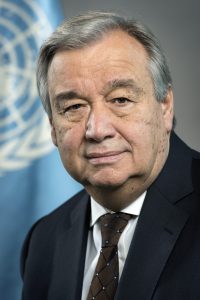 = mezinárodní úřednický tým, vytvořený ke správě ostatních orgánů OSN
Má 7500 zaměstnanců ze 170 zemí (k r. 2013), sídlí v NY
Funkce:
Poskytuje služby ostatním orgánům OSN – plní rozmanité úkoly (správa mírových operací, mapování sociálních a ekonomických trendů, urovnávání mezinárodních vztahů) 
Zpracovává podkladové informace pro zástupce vlád
Realizuje rozhodnutí členských států OSN
Organizuje mezinárodní konference
Poskytuje překladatelské a tlumočnické služby do oficiálních jazyků OSN
V čele sekretariátu (šéf administrativy) – generální tajemník OSN
Jmenován Valným shromážděním na doporučení Rady bezpečnosti
Pravomoci: předkládá témata k projednání VS nebo jinému org., upozorňuje RB na situace ohrožující mezinárodní bezpečnost, arbitr ve sporech mezi členskými státy, mediátor mezinárodních vyjednávání (nemůže jednat bez souhlasu členských států)
 1.1.2017 se ujal úřadu António Guterres
Členství
Vstoupit může každý stát, který přijme závazky a pravidla Charty OSN
Generální tajemník obdrží přihlášku od státu -> O přijetí pak rozhoduje VS na doporučení RB
Charta stanovuje i podmínky pro pozastavení členství nebo vyloučení států z důvodu porušení zásad Charty
Některé státy nejsou členy OSN, ale vstoupily do některé ze specializovaných agentur – mohou požádat o status stálého pozorovatele v OSN (= volný přístup na většinu zasedání)

ČR členem od 19.1.1993  - jako nástupnický stát Československa, které bylo v roce 1945 jedním ze zakládajících členů
Financování
OSN financují všichni členové (193 států)
Hospodaří se dvěma rozpočty:
Řádný – pokrývá činnost centrály (NY) a ostatních pracovišť OSN ve světě
Na mírové operace – financuje mise v konfliktních oblastech světa
Přispívání je povinné - podle dohodnuté stupnice
Vychází se ze schopnosti země přispívat, z národního důchodu a z počtu obyvatel
Rozpočet předkládá generální tajemník -> posuzuje jej Poradní výbor pro administrativní a rozpočtové otázky; programová hlediska posuzuje Výbor pro program a koordinaci -> schvaluje Valné shromáždění
Poradní výbor pro administrativní a rozpočtové otázky
16 odborníků – navrhováni vládami svých zemí, voleni VS
Výbor pro program a koordinaci
34 odborníků – voleni VS, jednají v souladu se stanovisky svých vlád
Oficiální jazyky OSN
Cíle OSN
Udržet mezinárodní mír a bezpečnost
Budovat přátelské vztahy mezi národy
Navrhování, prosazování a koordinace mezinárodních snah k vyřešení ekonomických, kulturních, sociálních a humanitárních problémů po celém světě
Prosazování respektu k lidským právům a základním svobodám
Poskytování prostoru pro sjednocení snah národů k dosažení společného řešení.
Hlavní témata OSN
Lidská práva
1945  Všeobecná deklarace lidských práv
Stále rozšiřována a doplňována 
Lidské právo na čisté, zdravé a udržitelné životní prostředí
Mezinárodní právo
Humanitární otázky
Mír a bezpečnost
Udržitelný rozvoj
17 cílů udržitelného rozvoje (SDGs)
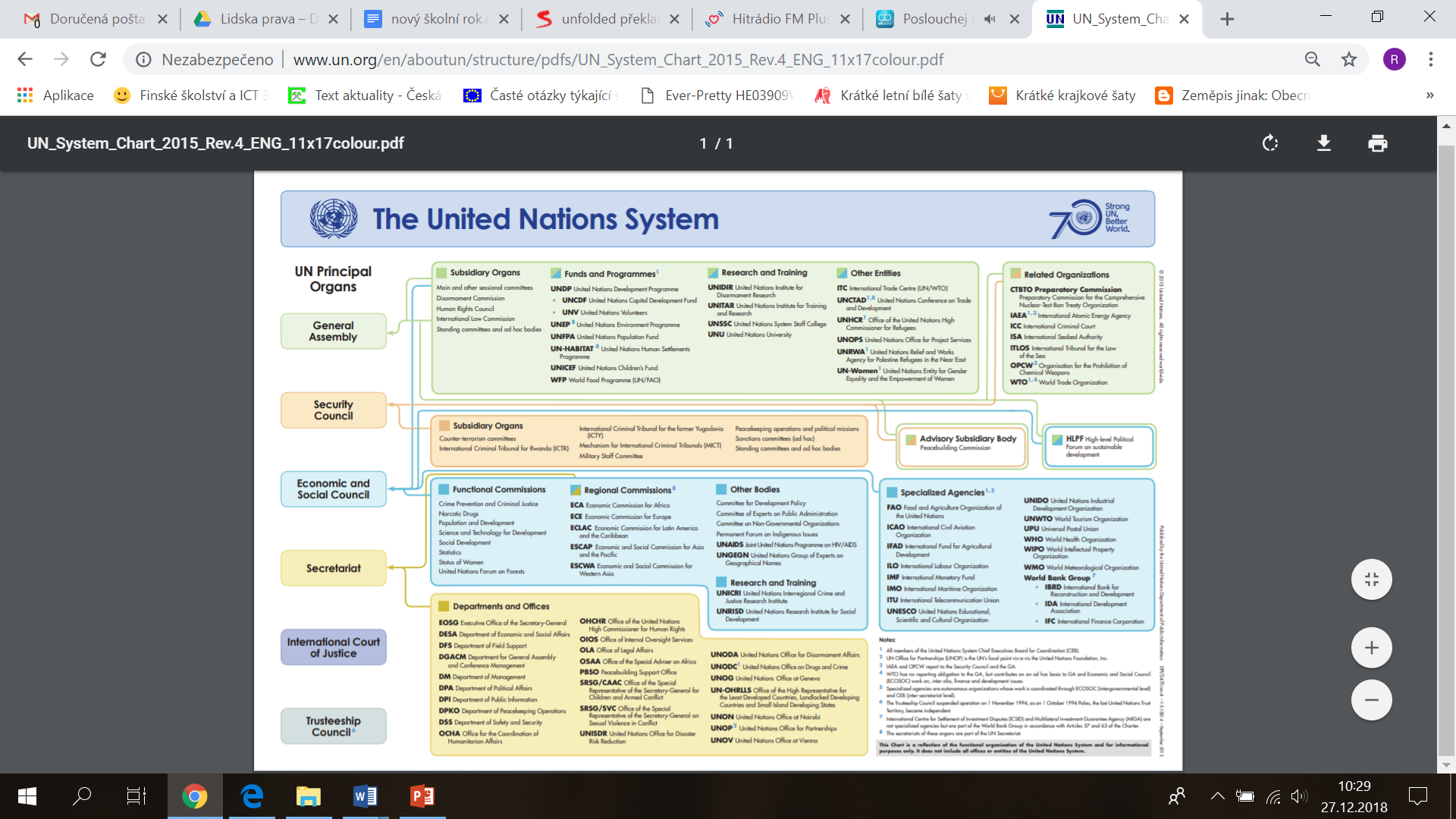 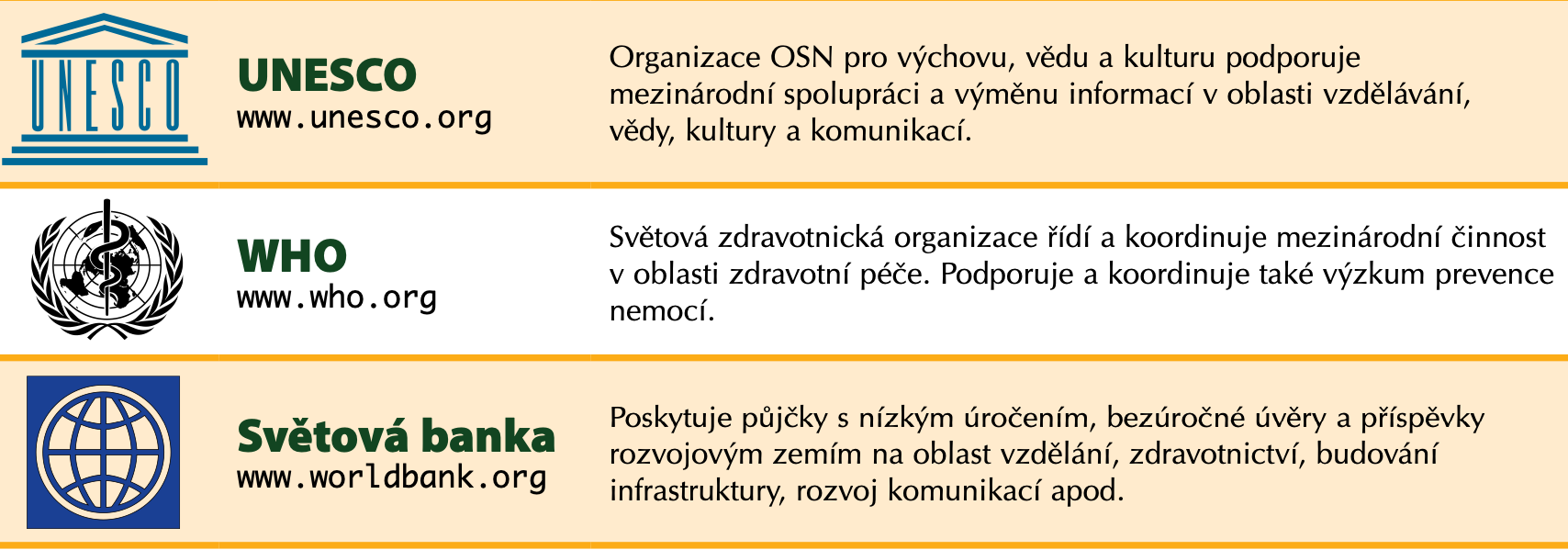 OSN do hodin
Videa:
https://www.youtube.com/watch?v=6qAbzDW6B9c&list=PLb396QL1MEz0hrbcjqCnGMW0Pl7EKSMD0&index=1
https://www.youtube.com/watch?v=B6hJAd4FQww&list=PLb396QL1MEz0hrbcjqCnGMW0Pl7EKSMD0&index=3
https://www.youtube.com/watch?v=6NbF1wLGRrU

Publikace:
https://www.osn.cz/wp-content/uploads/sdgs_pro_deti_4-1.pdf
https://www.osn.cz/knihovna/publikace/
https://www.osn.cz/wp-content/uploads/2014/12/vse-o-osn-historie.pdf

Metodiky:
https://arpok.cz
https://www.jsns.cz
https://nazemi.cz
http://odpovedneobcanstvi.cz/osn-2/
https://www.osn.cz/icentrum/pro-skoly/